The US HEP Higgs@Ten Anniversary CelebrationThank You
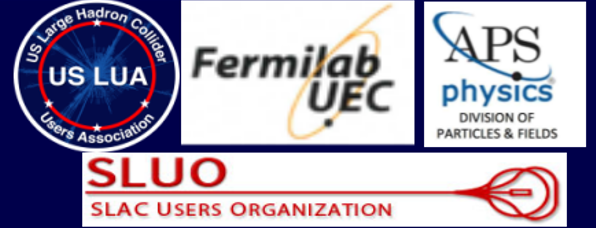 Closing Remarks
The discovery, and the foundation of the continuing quest for new particles and new  interactions that are signs of a new more fundamental theory, is built on four pillars: 
1. 60 years of theoretical explorations of the idea of spontaneous symmetry breaking and its relationship to the generation of mass, including the key papers in 1964 by Braut, Englert and Higgs, where it is Higgs' paper that also predicted the Higgs boson as an excitation of the field (now known as the Higgs field) that pervades the universe,
2. More than 40 years of determining how the Higgs boson might be detected; designing the huge and ever more sophisticated detectors and collider accelerators that sought to discover it, at LEP (the Large Electron Positron collider), the Fermilab Tevatron, and finally and successfully the Large Hadron Collider,
The US HEP Higgs@Ten Anniversary CelebrationThank You
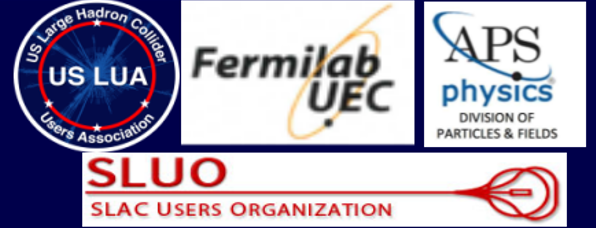 Closing Remarks (2)
3. Developing the instruments and methods to acquire, process and analyze the data along with the ever more penetrating algorithms to extract the Higgs boson signals from large and potentially overwhelming backgrounds, testing the limits of our collective and individual creativity, and
4. Forming the international collaborations - unprecedented societal structures - who have collaboratively designed, built, and  continue to operate and upgrade  the experiments and the accelerator complex; and who  have worked  for 30 years to carry out the analyses leading to the discovery and searching for what lies beyond, by teams of physicists, engineers and technologists located at universities and laboratories throughout the world.
The US HEP Higgs@Ten Anniversary CelebrationThank You
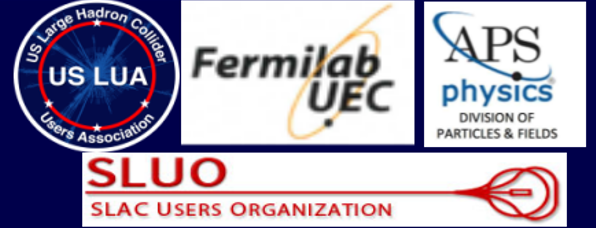 So we thank you all. For all you have accomplished, and all you will accomplish.
We will continue with the CERN Higgs boson celebratory events:  the July 4 Symposium, and the July 5 Event marking the start of Run3











10th anniversary of the Higgs boson discovery- CERN Webcast Website
Webcast with live captions: https://indico.cern.ch/event/1135177/
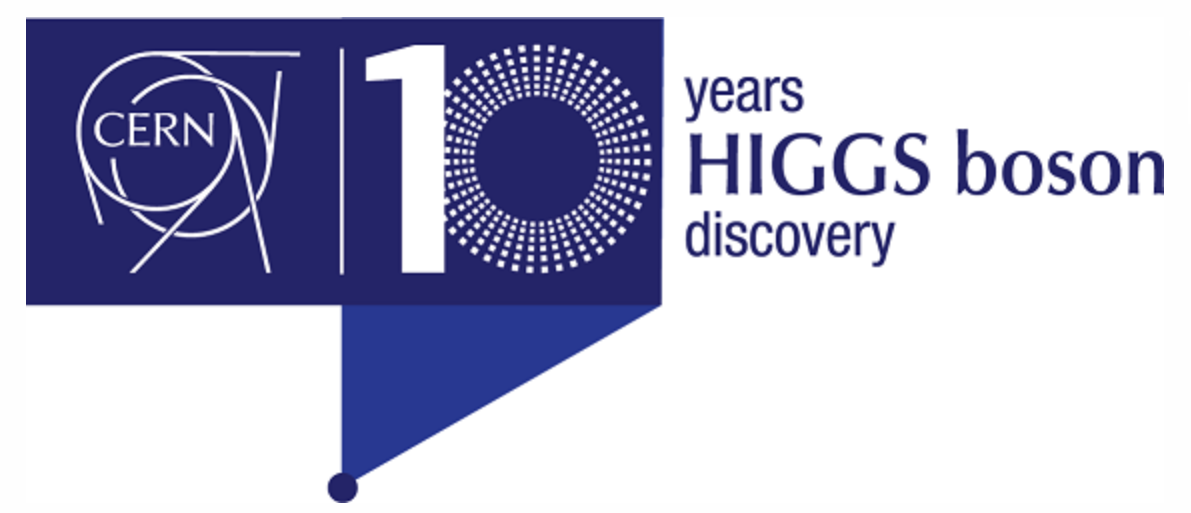 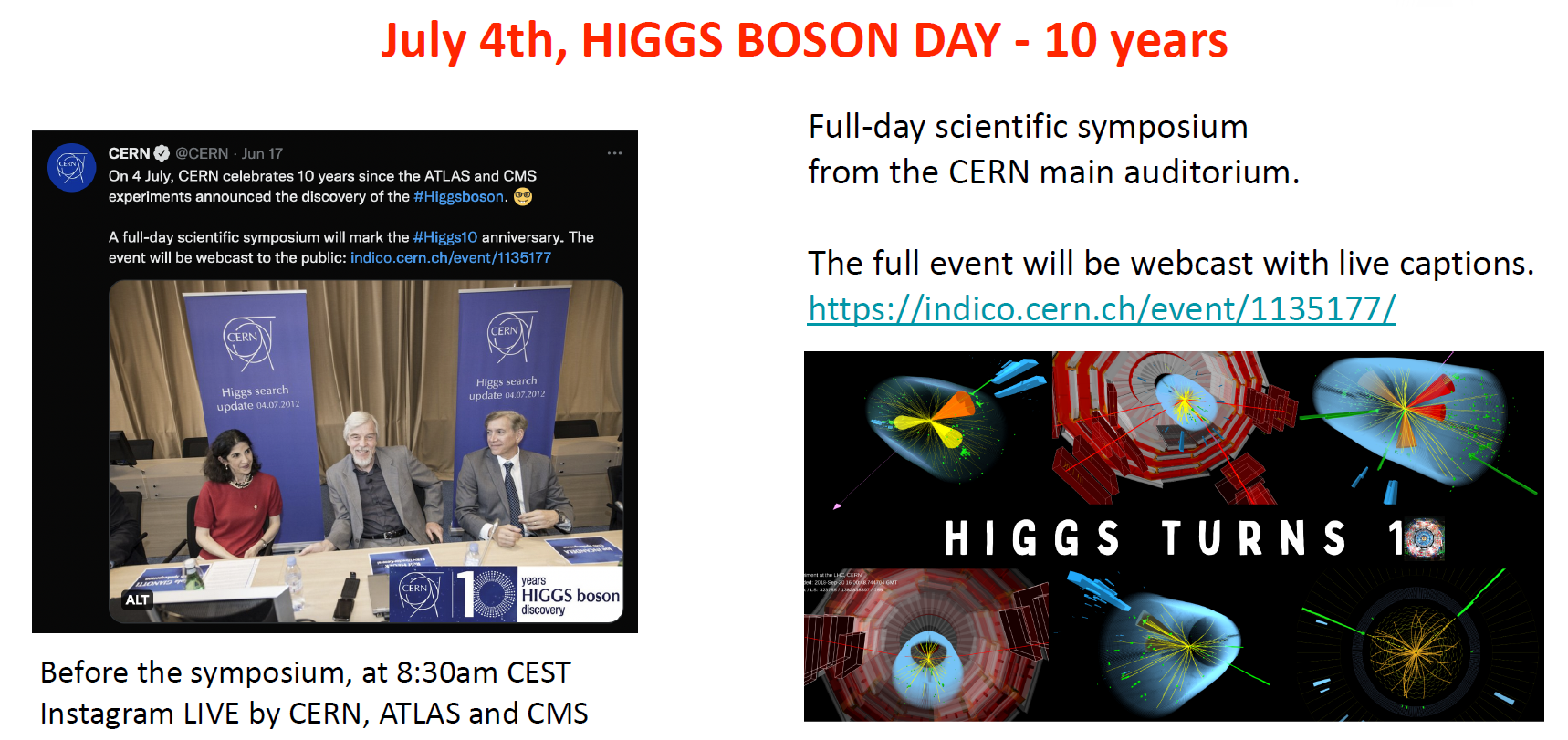 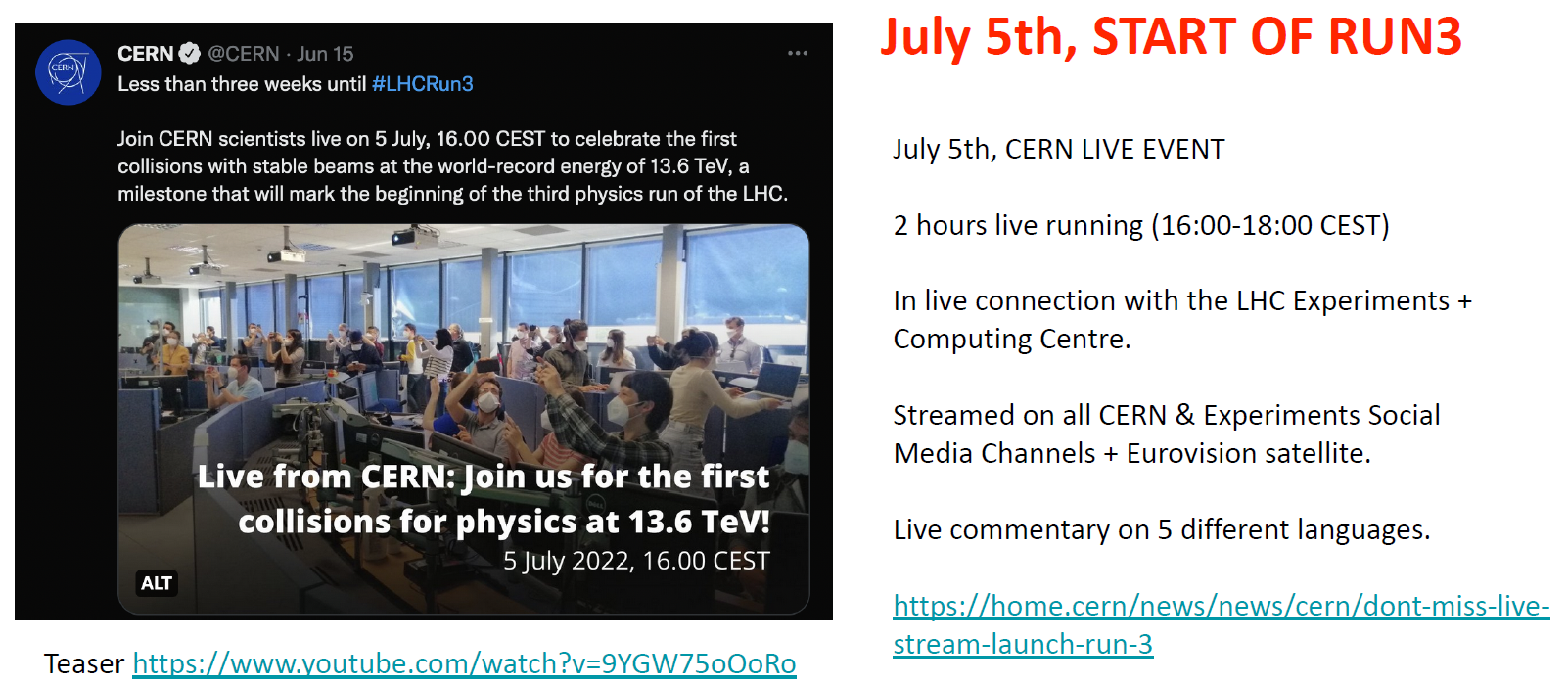